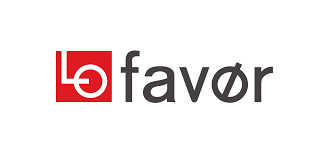 Informasjonsmøte til deg som er LO medlem

Dato: 	Onsdag 14 mars
Sted: 	Kommunestyresalen, Bruhagen
Tid:	Kl. 18.00 – 20.00

Agenda:
Dine medlemsfordeler, bank og forsikring v/Roald Sæther
Suksesshistorien fra Bryn til Rosenborg v/Kjetil Thorsen, KBK

Påmelding innen 12. mars til roald.sether@snv.no eller telefon 906 43 155

Servering av Tapas


Vi ser fram til å treffe deg!
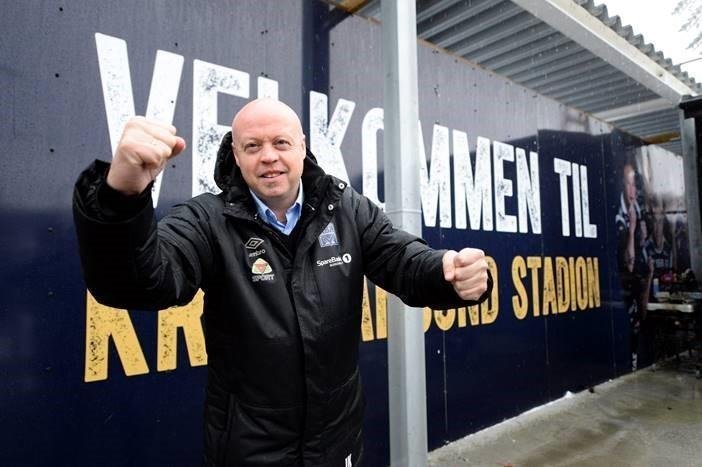 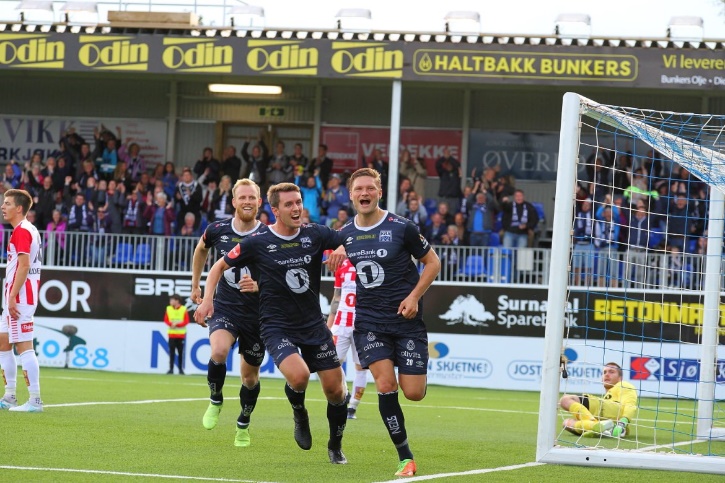 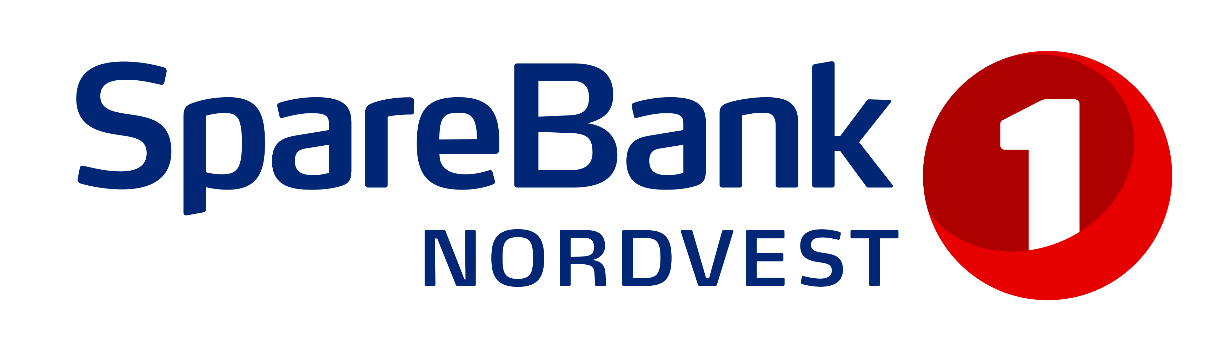